Clustering mixed-type data
Louise McMillan
The problem
Clustering mixed-type data
Mixed-type data are gathered in many disciplines and industries
Clustering mixed-type data
?
We want to find groups of individuals that are similar
Handling categorical data
A common approach is to convert ordinal data to numerical labels…
Handling categorical data
… and then treat the numerical labels as numerical data
Handling categorical data
?
What can you do with nominal (unordered) categorical data?
The problem with numerical labels
None
Mild
Moderate
Severe
4
3
1
2
1
1.5
3.3
4
They may not be accurate!
Handling categorical data
Some methods pretend ordinal variable is gaussian variable with cut points
Handling categorical data
Cut points may be fitted based on the data, or may be treated as constant for all variables
Method restricts you to gaussian distribution patterns and gaussian dependency structures between variables
Related Methods
Clustering ordinal data
Can already cluster ordinal variables with a constant number of categories
R package ‘clustord’
github.com/vuw-clustering/clustord
Co-authors Daniel Fernández, Eleni Matechou, Ying Cui, Richard Arnold, Ivy Liu
R package ‘clustord’
github.com/vuw-clustering/clustord

Uses ordinal-specific models
 Proportional Odds Model (POM)
 Ordered Stereotype Model (OSM)
R package ‘clustord’
github.com/vuw-clustering/clustord

Allows inclusion of covariates along with ordinal response data
Solution A
Co-authors Kien Tran, Alberto de Rosa
Genetic clustering
Several existing methods
Can handle complexities of categorical data
Genetic clustering
Nuclear DNA data looks numerical but is ordinal/nominal categorical data
Genetic clustering
nDNA also has more than one response per variable
Existing genetic clustering algorithm
Estimate allele frequencies for each population
Estimate probability of individual’s alleles originating from each population
Estimate proportion of individual’s genome originating from each population
STRUCTURE genetic clustering results
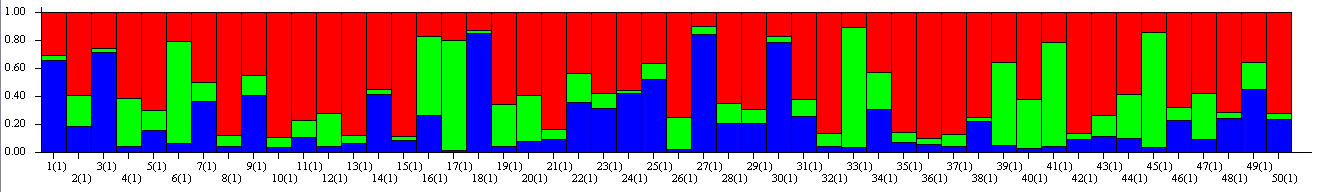 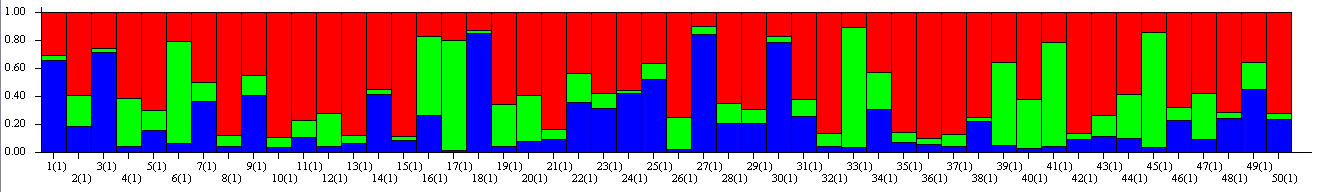 Existing genetic clustering algorithm
Data input segment is modular, separate component per variable
Feasible to add more modules for different data types
Genetic clustering
Biologists also collect mitochondrial DNA haplotypes
Mixed genetic data
Mainland
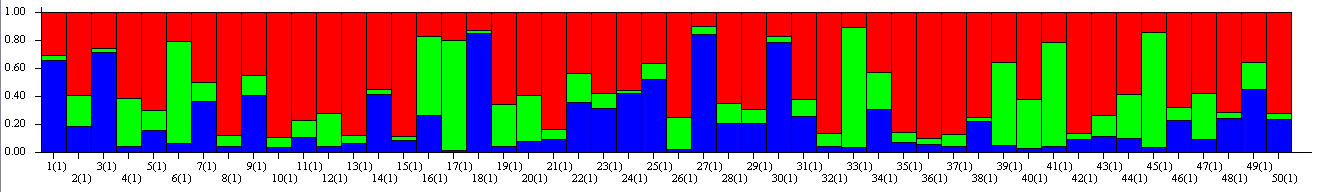 +
= ?
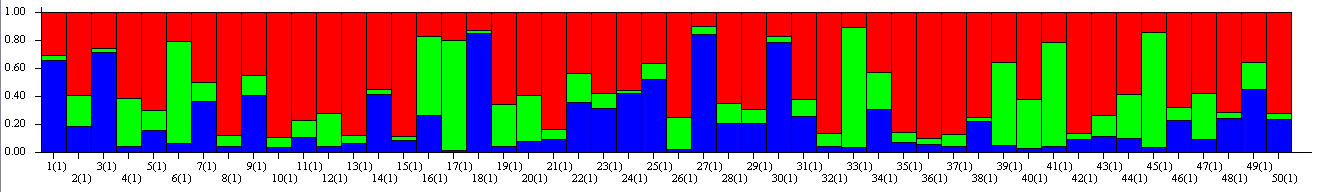 Offshore Island
Biologists have to analyse nuclear DNA and mitochondrial DNA separately
Isotope data
Biologists collect isotope data
Tohorā
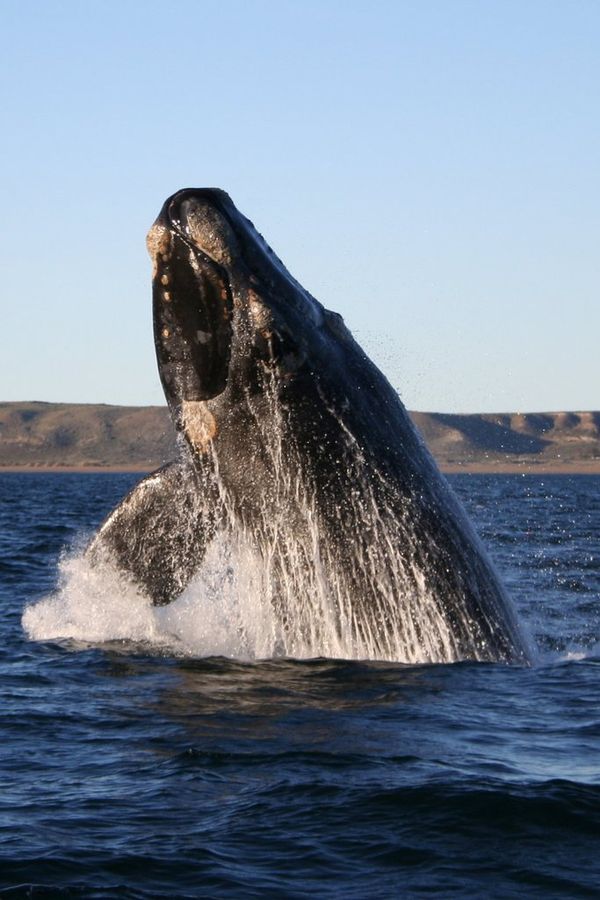 https://tohoravoyages.ac.nz/track-the-2021-tohora/
Image by Michaël CATANZARITI, under the licence Creative Commons Attribution-Share Alike 3.0 Unported
Genetic and isotope data
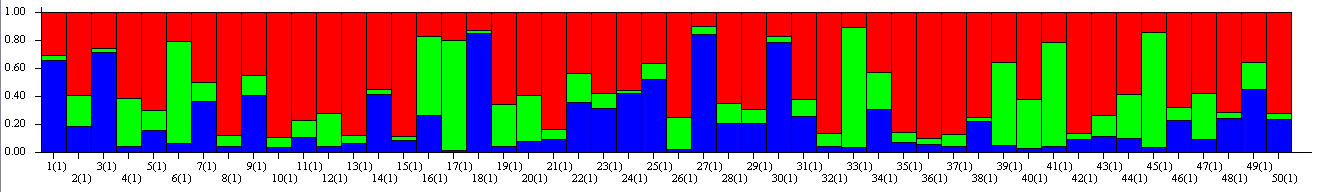 Mainland
+
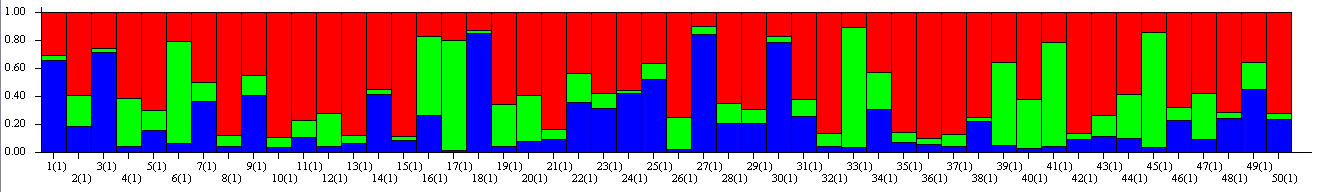 Offshore Island
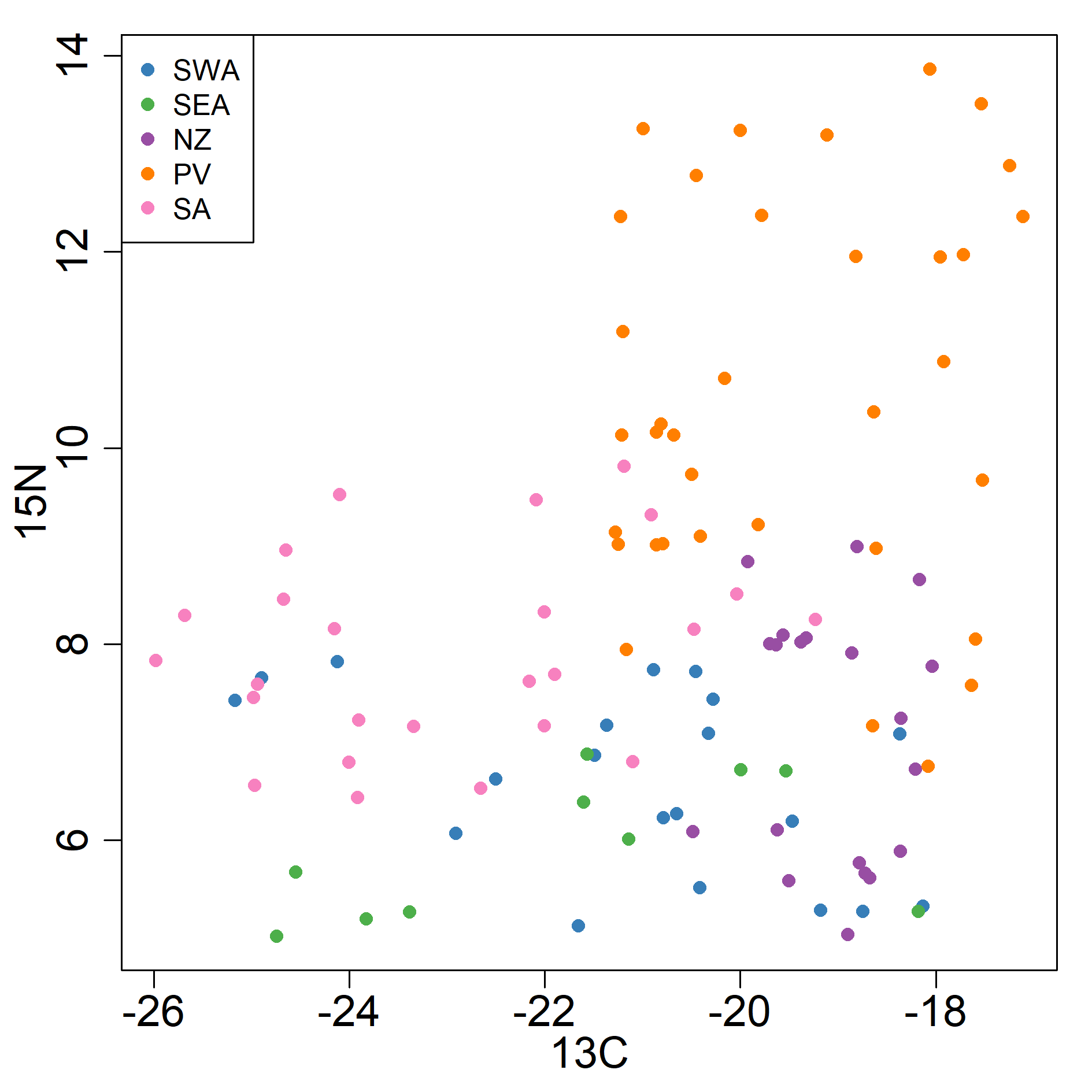 =?
+
Modified clustering algorithm
Estimate [allele/isotope]frequencies for each population
Estimate probability of individual’s [alleles/isotopes] originating from each population
Estimate proportion of individual’s [data] originating from each population
nDNA
mtDNA
isotopes
General mixed-type clustering?
Genetic clustering method already handles varying number of categories…
General mixed-type clustering?
Estimate [variable]frequencies for each population
Estimate probability of individual’s [variable values] originating from each population
Estimate proportion of individual’s [data] originating from each population
binary
categorical
numerical
Solution B
Residuals for linear regression
We’re accustomed to using residuals for linear regression
Residuals for linear regression
We can identify funnelling and outliers
Residuals for ordinal regression
What do you make of this?
Li & Shepherd (2012) “A New Residual for Ordinal Outcomes,” Biometrika, 99, 473–480. [845]
Residuals for ordinal regression
These are sign-based statistic (SBS) residuals, for a model that is correctly specified!
Li & Shepherd (2012) “A New Residual for Ordinal Outcomes,” Biometrika, 99, 473–480. [845]
Ordinal residuals?
Every CDF is distributed in (0,1)
Ordinal residuals?
Useful for simulating continuous random variables from discrete data
Randomised Quantile Residuals/PIT Residuals
Randomised Quantile Residuals/PIT Residuals
Randomised Quantile Residuals (Dunn & Smyth 1996) or PIT Residuals (Warton, Thibaut and Wang 2017)
Randomised Quantile Residuals/PIT Residuals
Surrogate Residuals
Surrogate Residuals
Correctly specified model
Surrogate Residuals
Incorrectly specified model
Surrogate Residuals
Incorrectly specified model
Surrogate residuals used for clustering
Calculate estimated CDFs of ordinal variables based on frequency tables
Convert ordinal data to continuous values by inverting CDF with randomisation
Look for correlations using e.g. Pearson’s correlation
Surrogate residuals used for clustering
Surrogate residuals used for clustering
Useful for genetic data 
Residuals can be calculated after accounting for strong dependencies between variables
Approach already demonstrated for correlation between response variables in regression by Liu et al. (2021)




Liu et al. (2021) Assessing partial association between ordinal variables: quantification, visualization, and hypothesis testing (JASA)
PhD student wanted!
Fully funded PhD including $35K annual stipend and paid tuition fees
Please contact louise.mcmillan@vuw.ac.nz
References
Dunn, P. K., & Smyth, G. K. (1996) Randomized quantile residuals, Journal of Computational and Graphical Statistics, 5(3), 236-244
Warton D. I., Thibaut L., & Wang Y. A. (2017) The PIT-trap – A “model-free” bootstrap procedure for inference about regression models with discrete, multivariate responses, PLoS ONE, 12(7): e0181790. https://doi.org/10.1371/journal.pone.0181790
Liu, D., & Zhang, H. (2018) Residuals and Diagnostics for Ordinal Regression Models: A Surrogate Approach, Journal of the American Statistical Association, 113:522, 845-854, DOI: 10.1080/01621459.2017.1292915
Liu, D., Li, S., Yu, Y., & Moustaki, I. (2021) Assessing partial association between ordinal variables: quantification, visualization, and hypothesis testing,  Journal of the American Statistical Association, 116:534, 955-968, DOI:10.1080/01621459.2020.1796394
Stats game
Island survival game for testing students on first-year statistics material
Email me at louise.mcmillan@vuw.ac.nz for more information
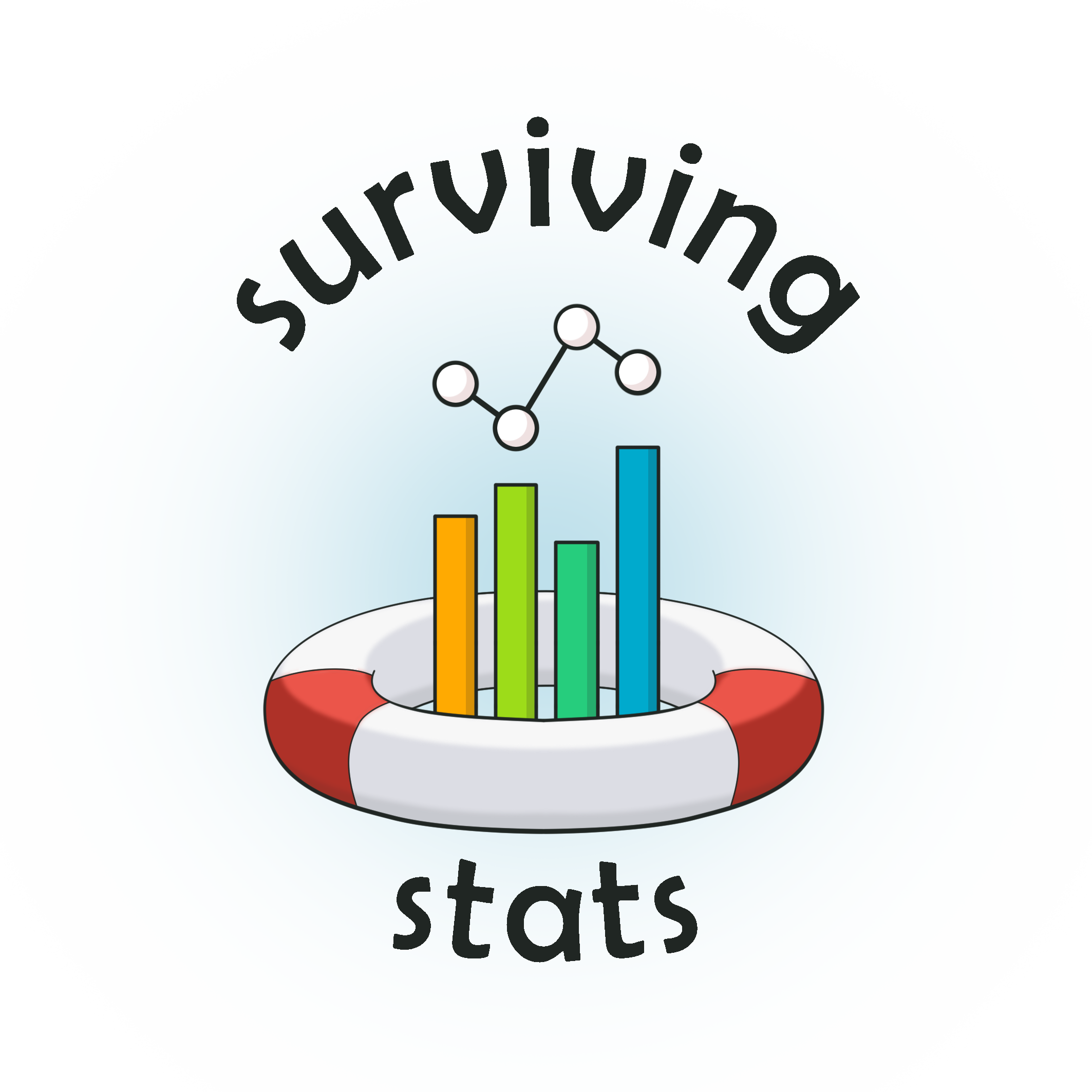 Game graphics by Paperdog Ltd.